Jesus, Thou Joy Of Loving Hearts
MARYTON
LM
3/4
Eb/G - MI

Verses: 5
PDHymns.com
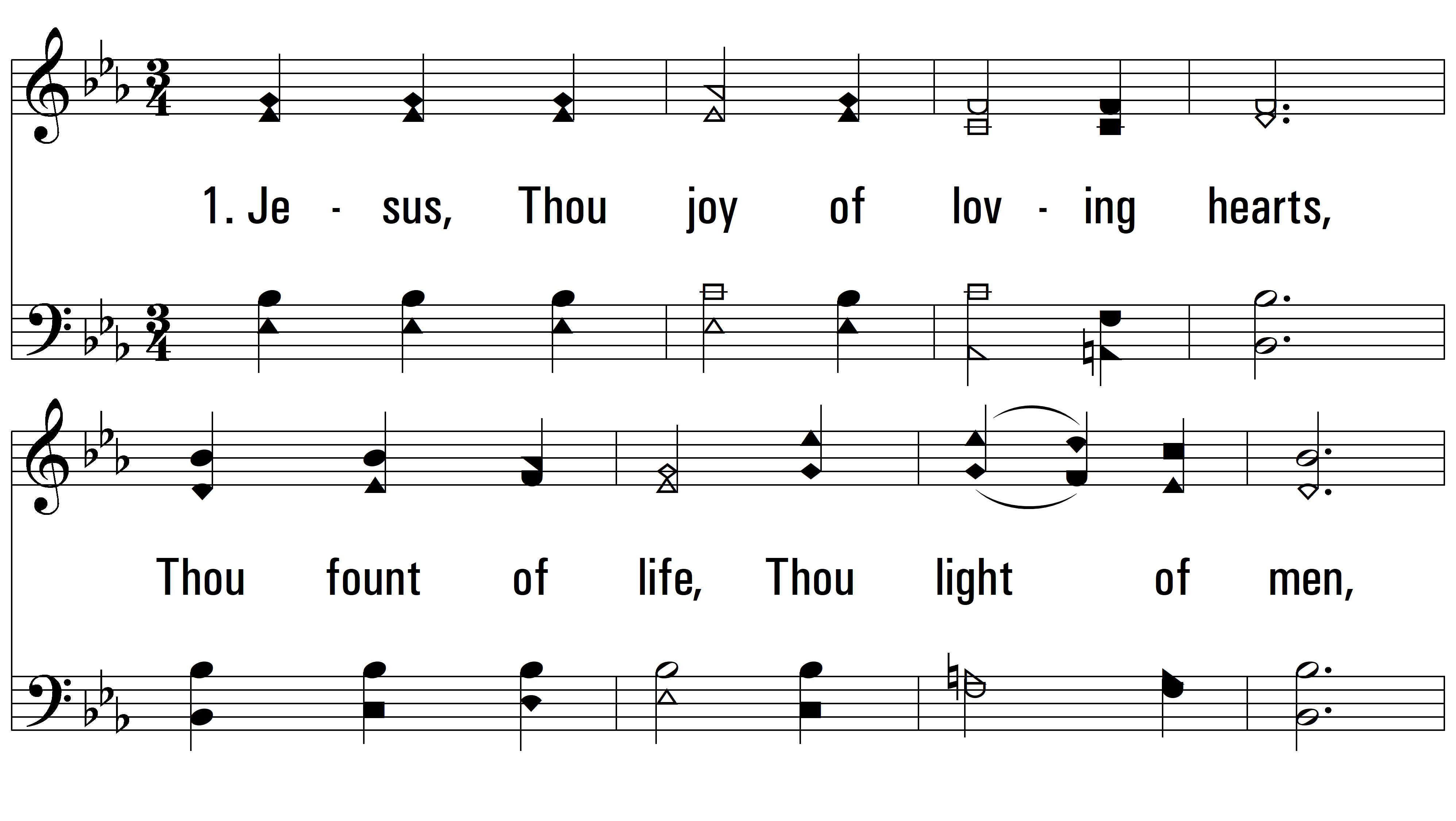 vs. 1 ~ Jesus, Thou Joy Of Loving Hearts
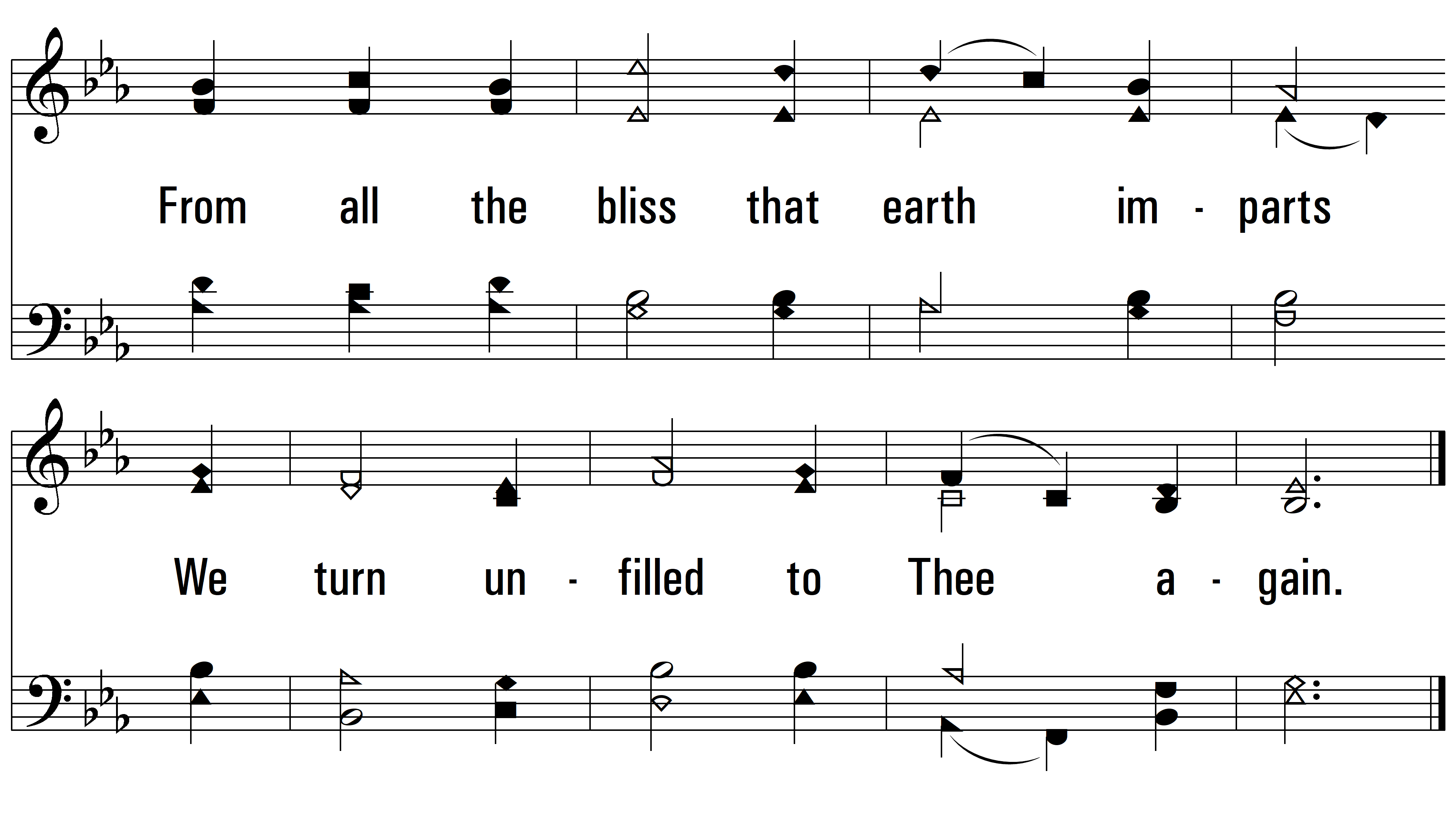 vs. 1
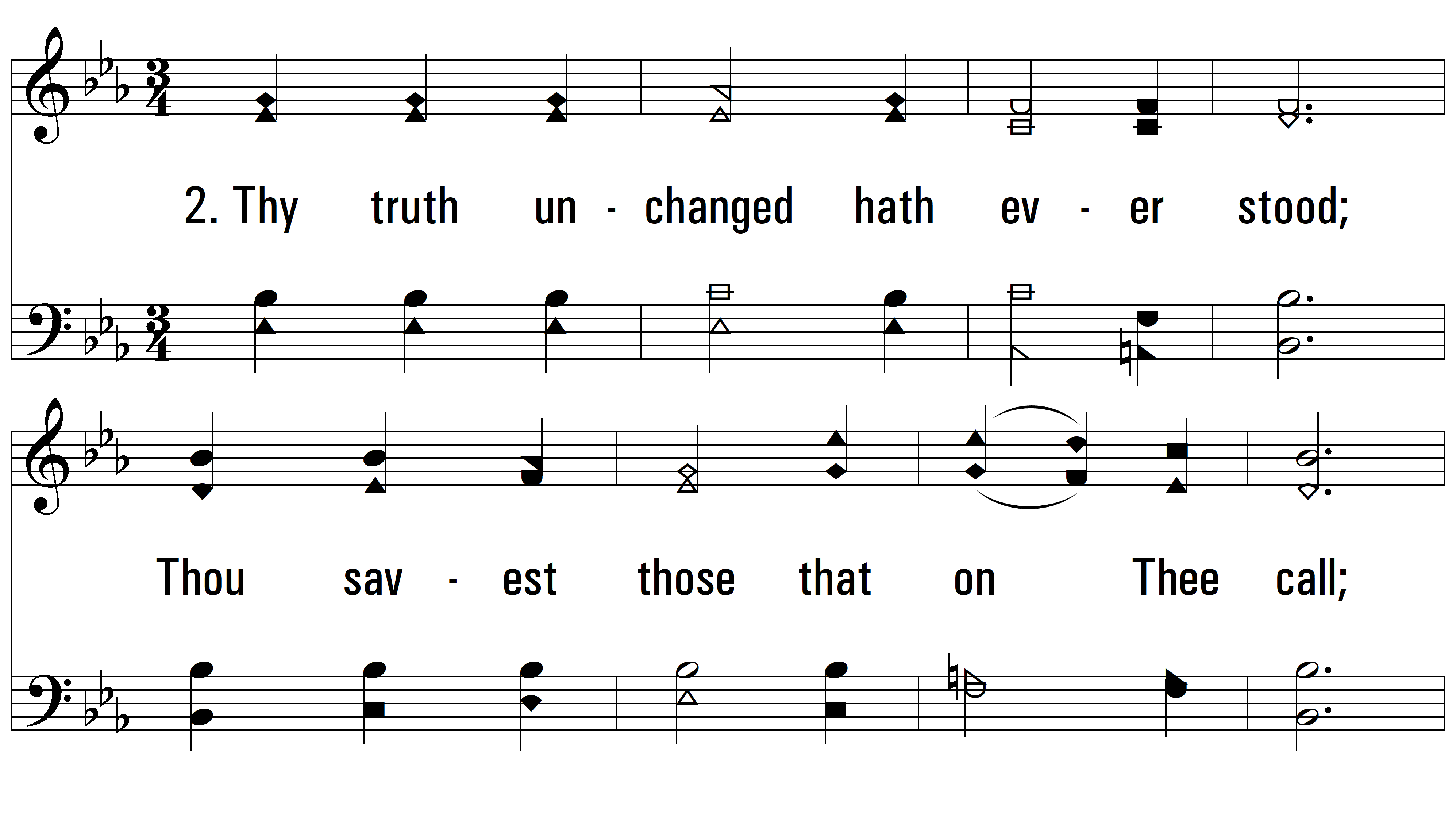 vs. 2 ~ Jesus, Thou Joy Of Loving Hearts
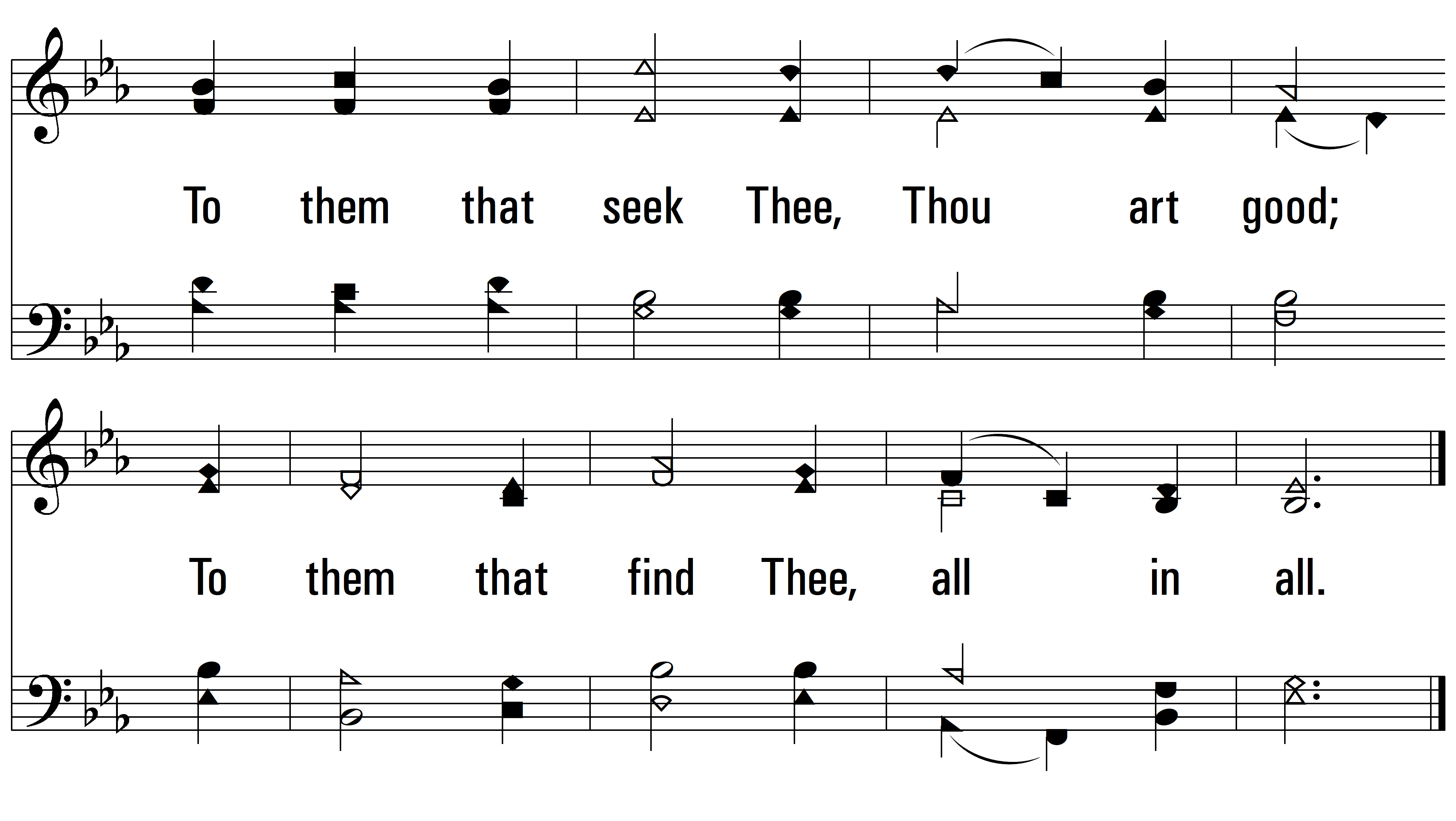 vs. 2
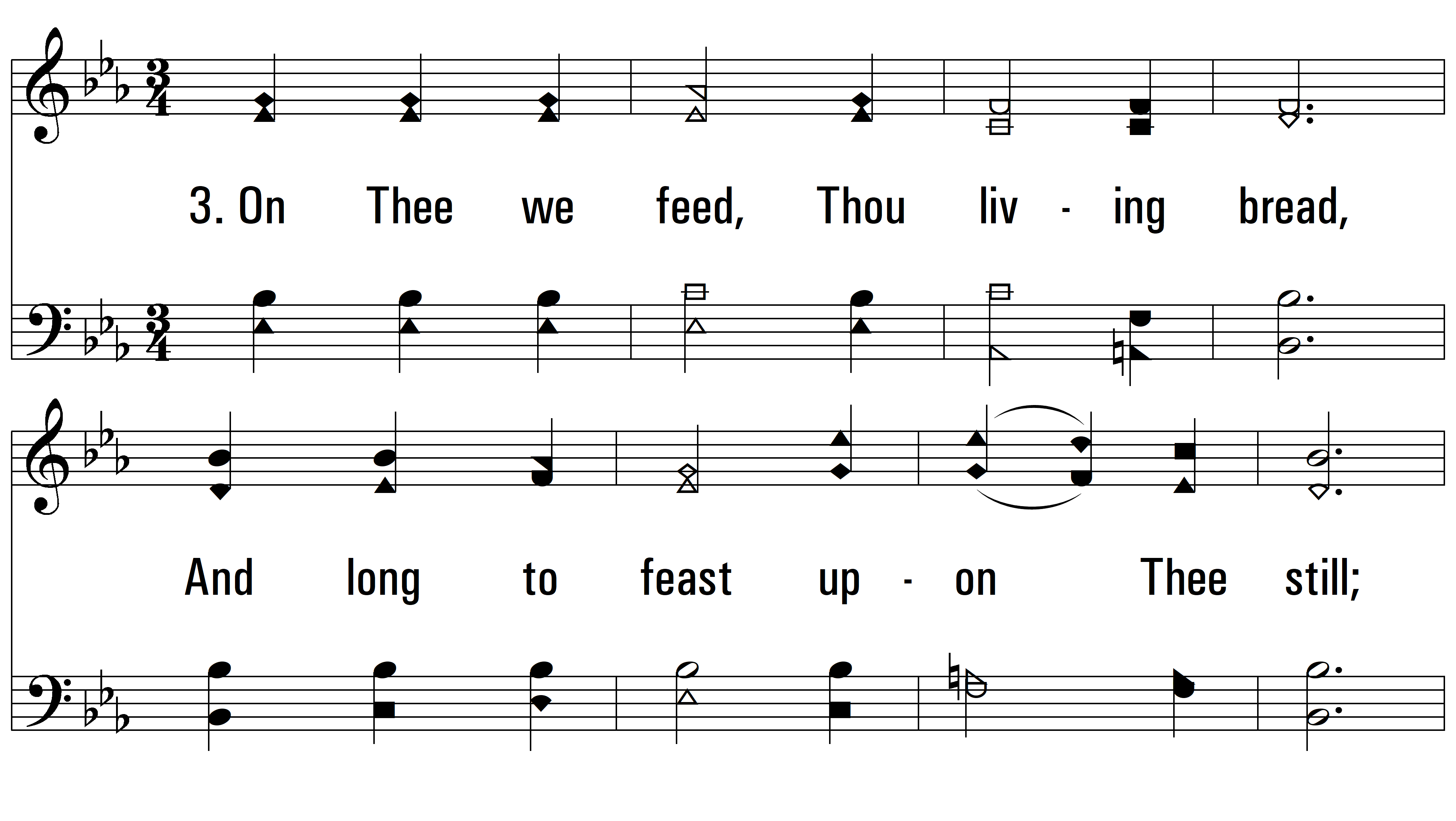 vs. 3 ~ Jesus, Thou Joy Of Loving Hearts
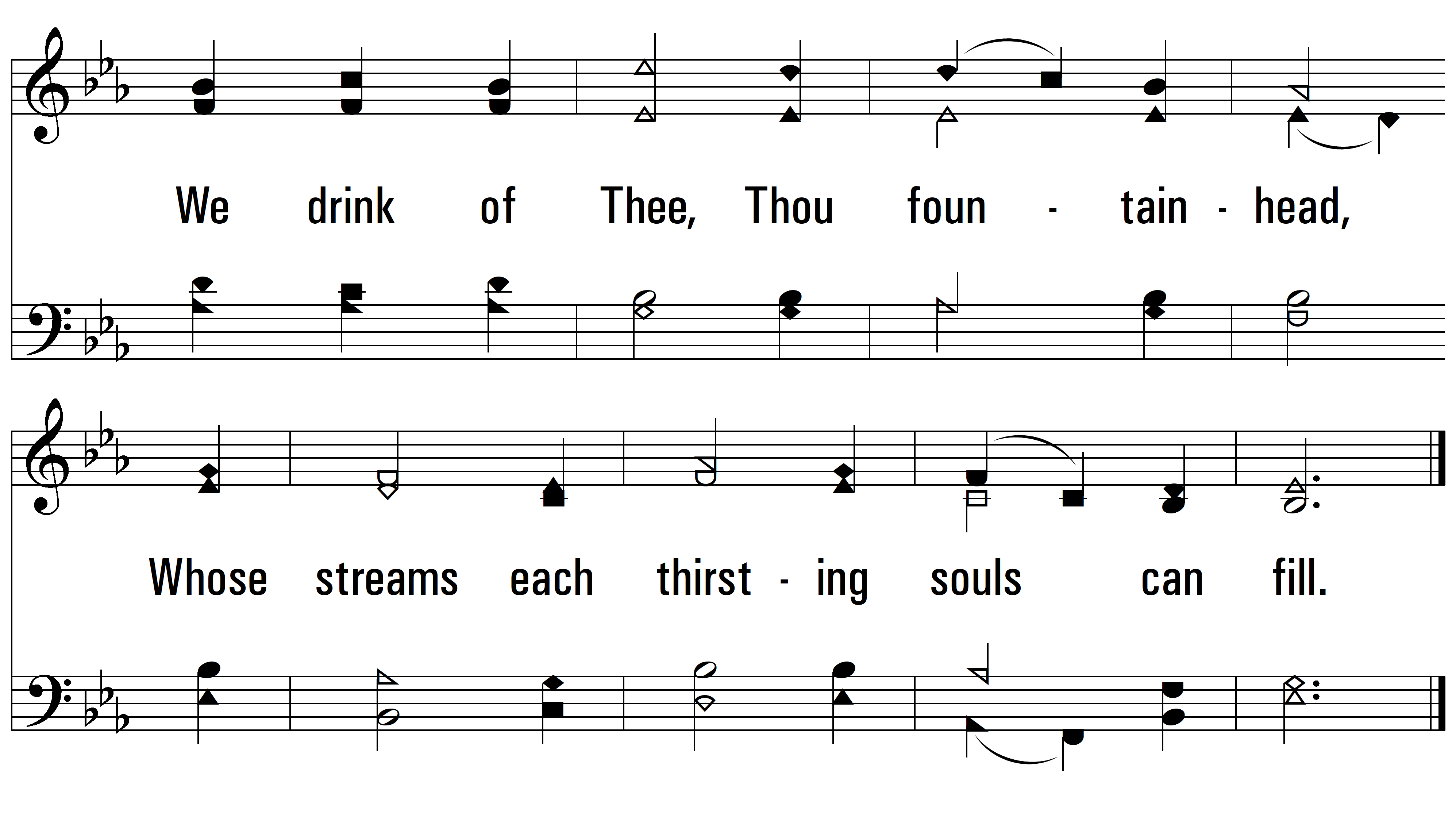 vs. 3
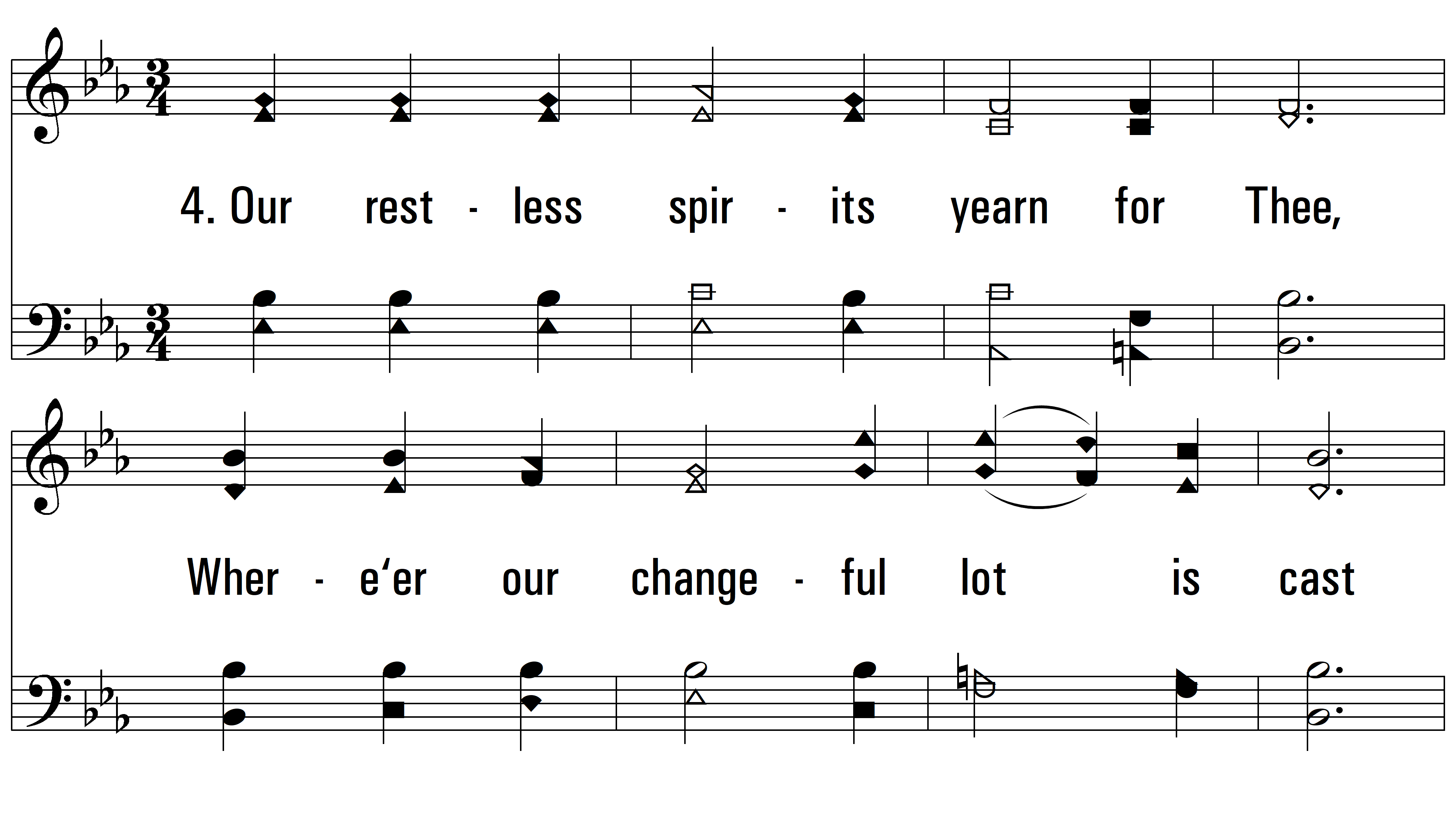 vs. 4 ~ Jesus, Thou Joy Of Loving Hearts
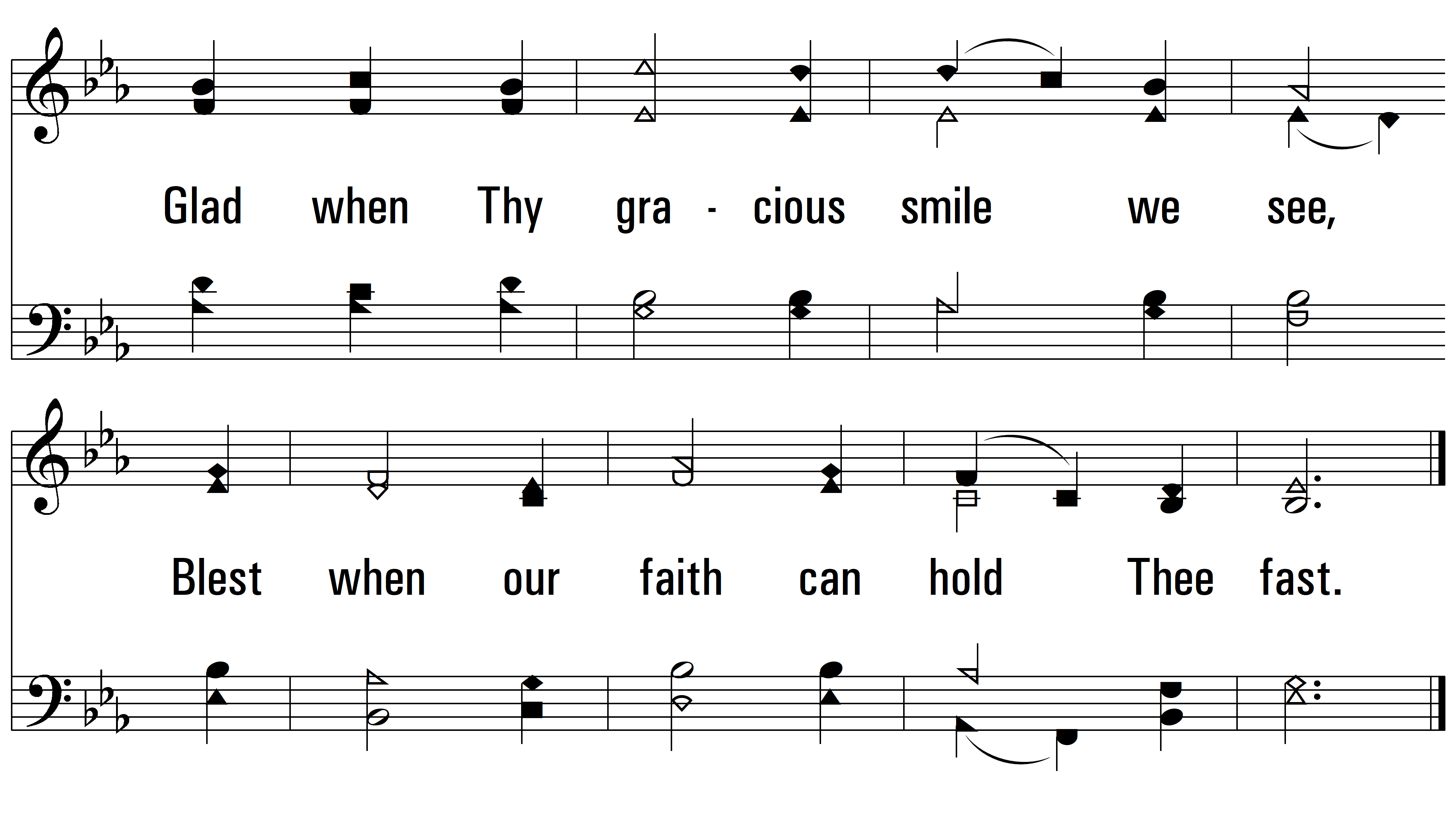 vs. 4
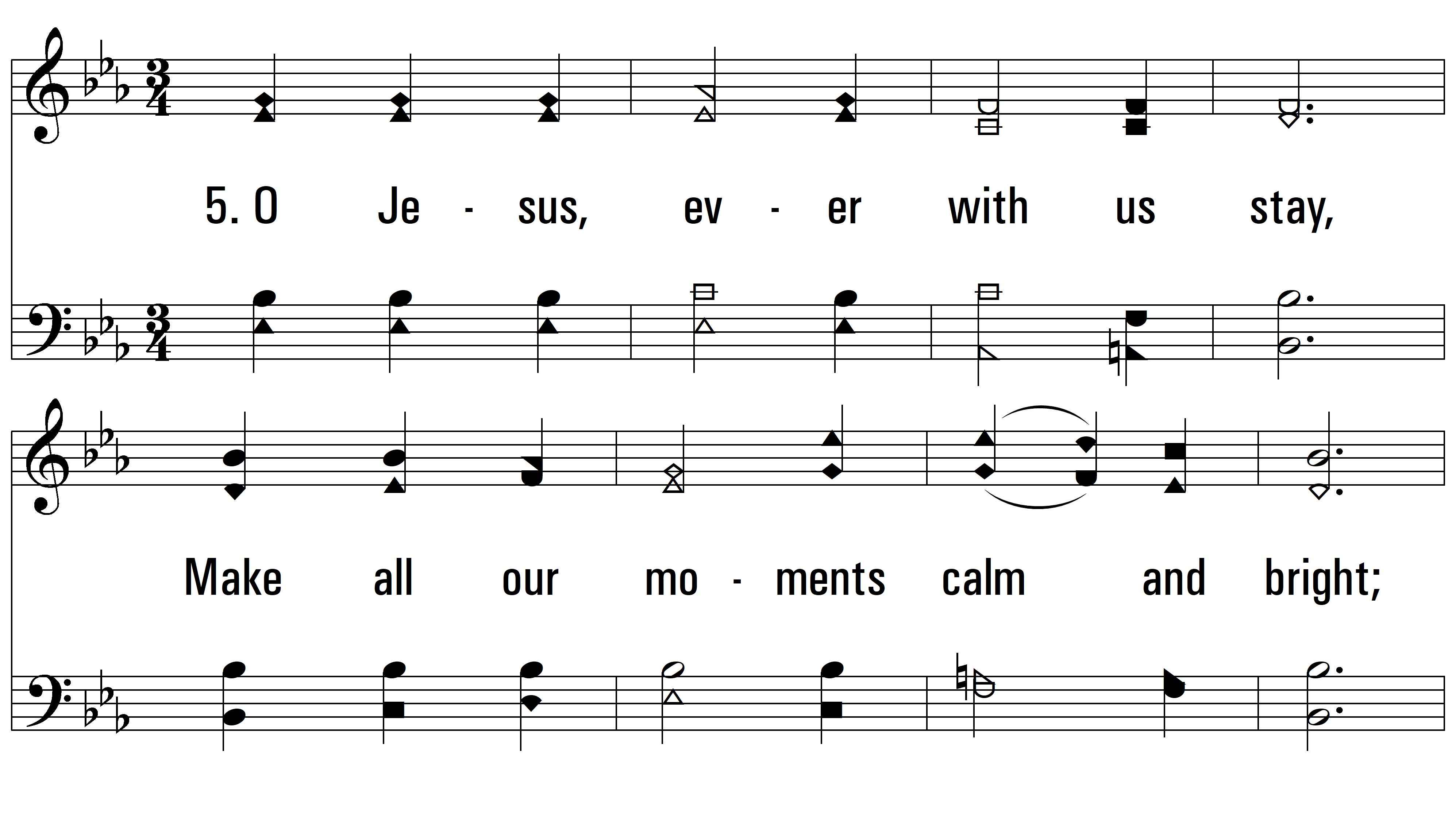 vs. 5 ~ Jesus, Thou Joy Of Loving Hearts
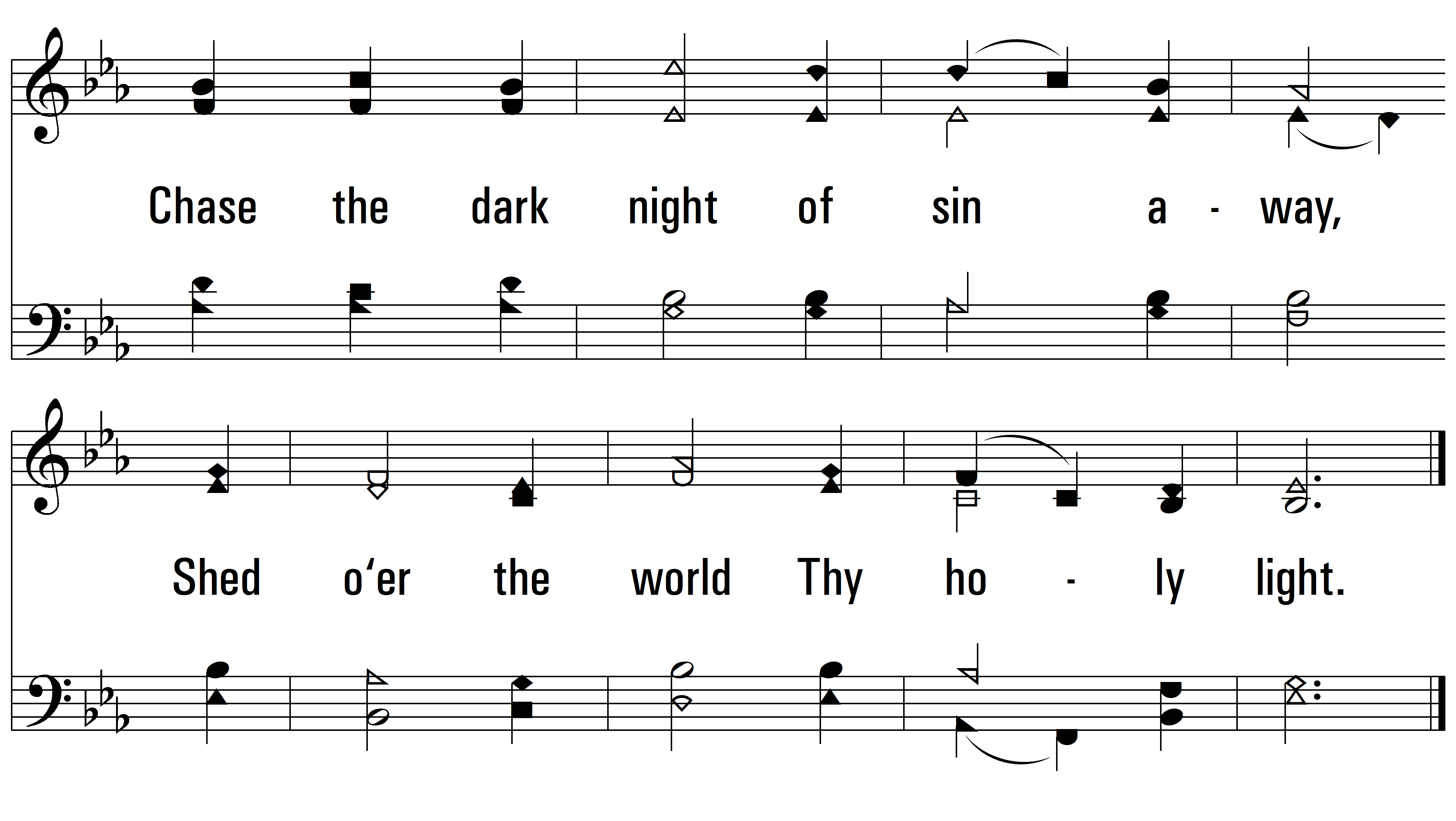 END
PDHymns.com
vs. 5